Проект 
«Маленькие герои большой войны»

             Выполнили:
                     ученики 4Б класса
                      МАОУ « Школа № 5 г. Белогорск»                 
           Руководитель: 
Курочкина Л.П.                     
                

                     г. Белогорск   2024 г.
Великая Отечественная война 
22 июня 1941 г.
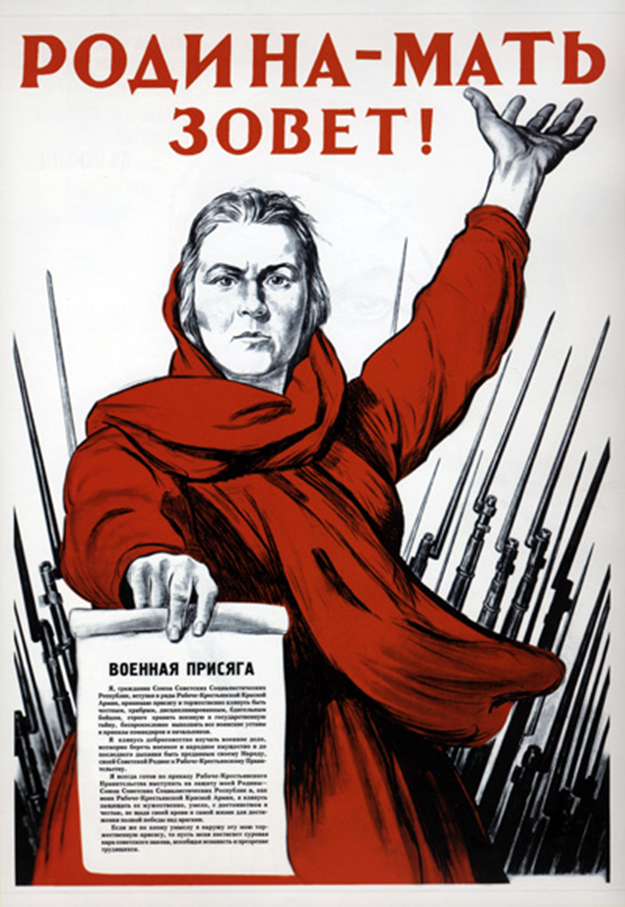 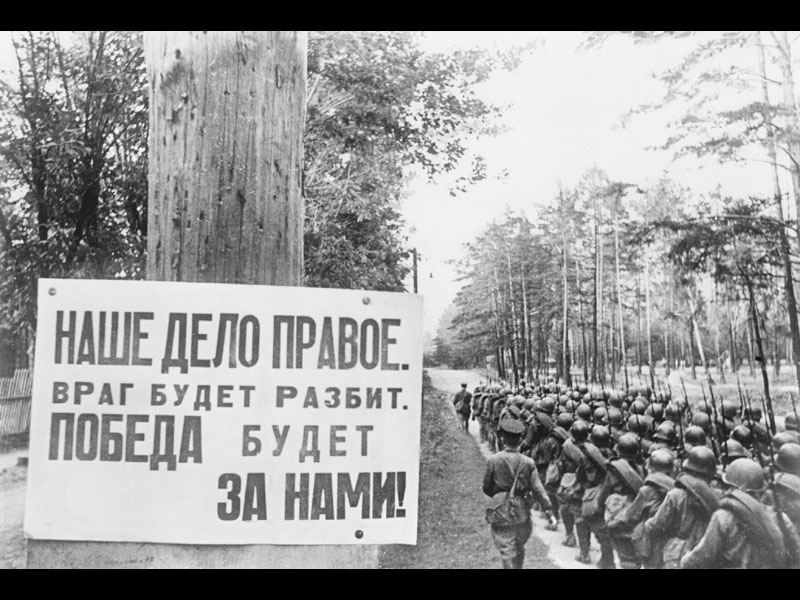 Когда началась и закончилась Великая Отечественная война?
Кто был нашим врагом?
Знаешь ли ты героев войны твоих сверстников. Напиши имя, фамилию.
Тема проекта: « Маленькие герои большой войны»
Цель проекта: найти сведения о детях-героях  участниках тех далеких событий 1941-1945 года, и  рассказать о них своим друзьям и одноклассникам.
Задачи:
1) проанализировать изученную литературу по теме;
2) выяснить имена детей – участников войны;
3) пробудить интерес к изучению страниц героического прошлого своей страны;
4) предоставить информацию по данной теме в виде альбома-памяти, выпустить стенгазету.
Мы разделились на группы:
Литераторы
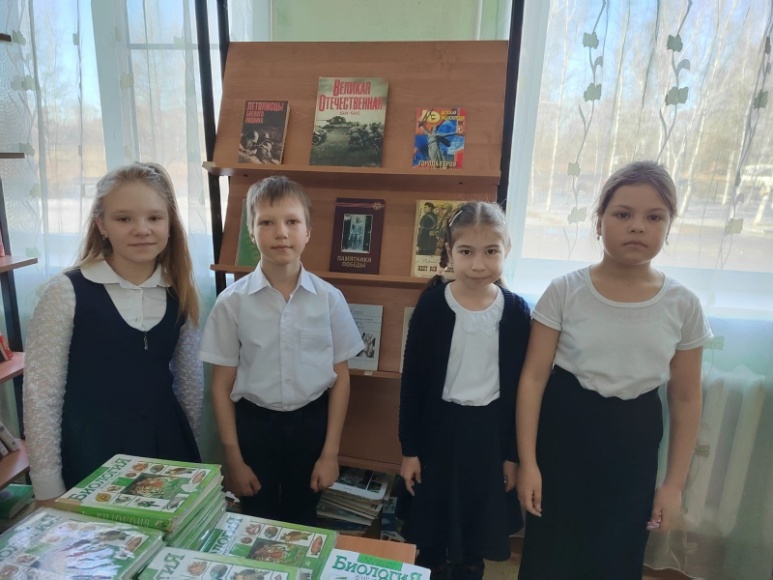 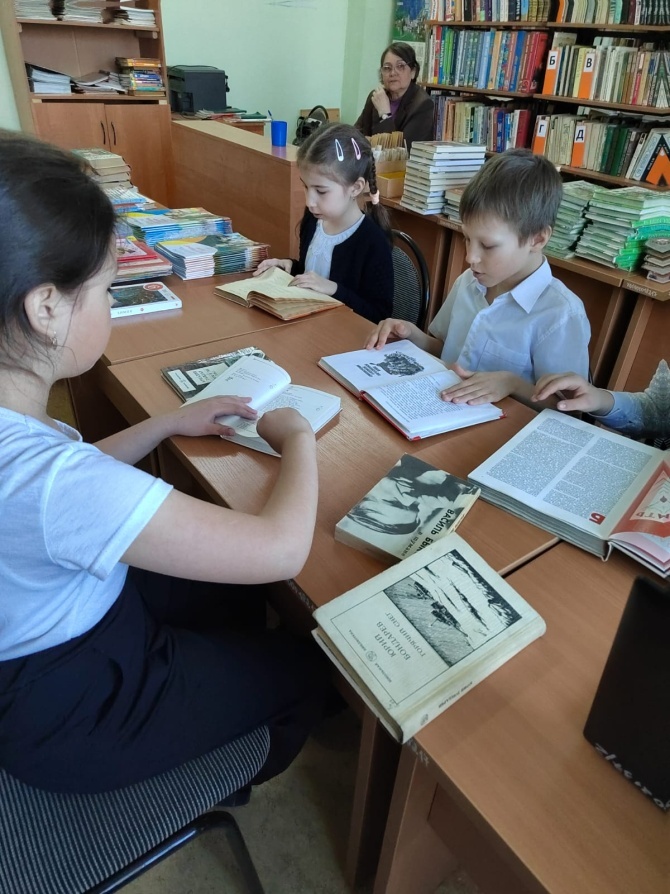 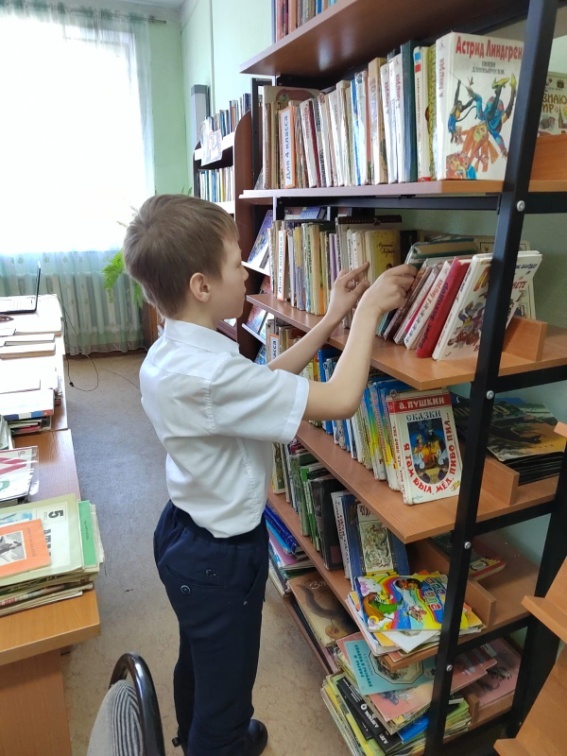 Рекомендательный список для чтения о Великой Отечественной войне
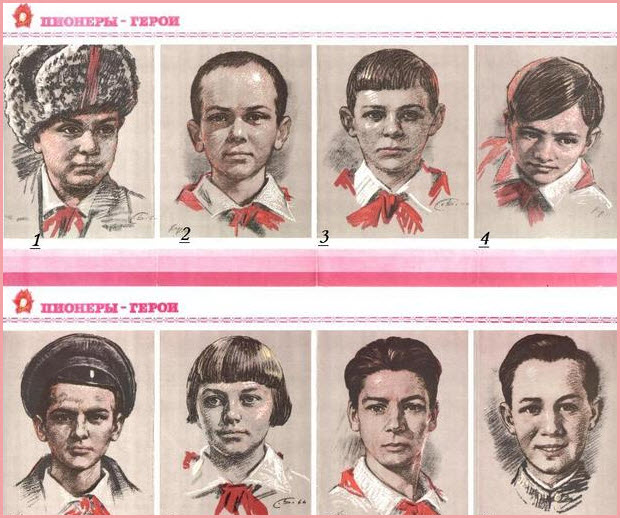 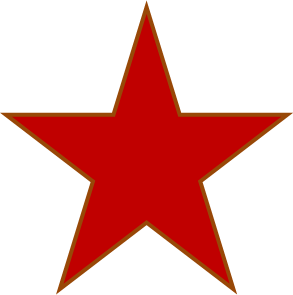 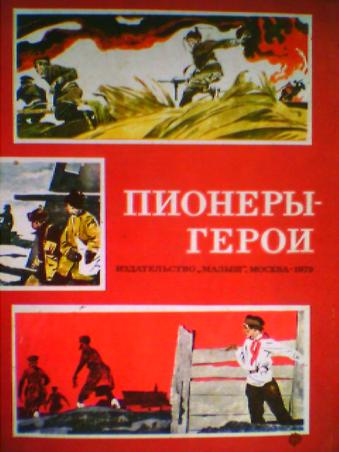 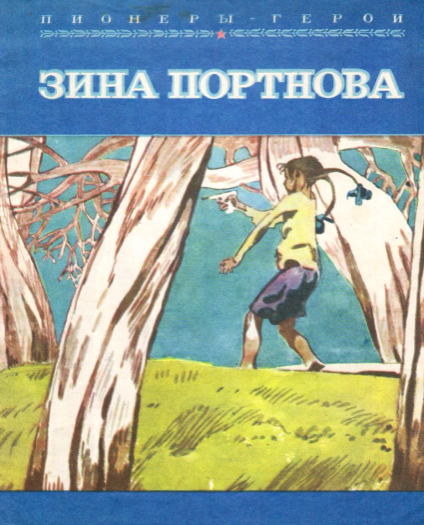 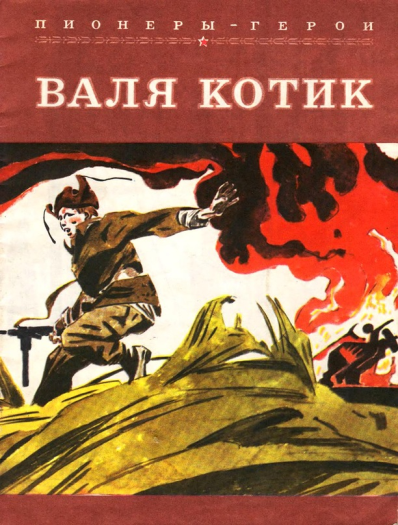 Леня Голиков
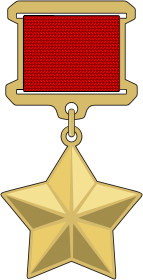 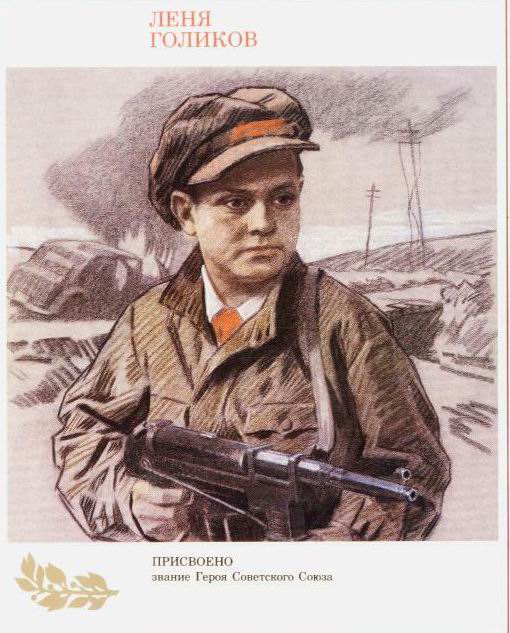 Герой Советского Союза
Орден Отечественной войны I степени.
Орден Ленина
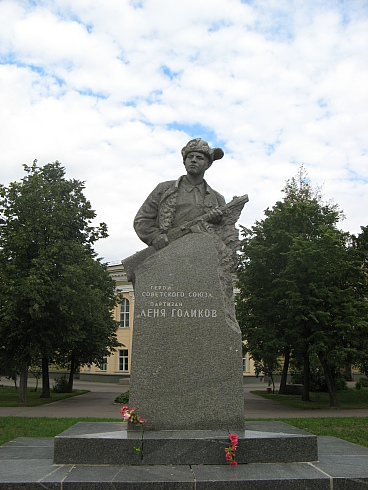 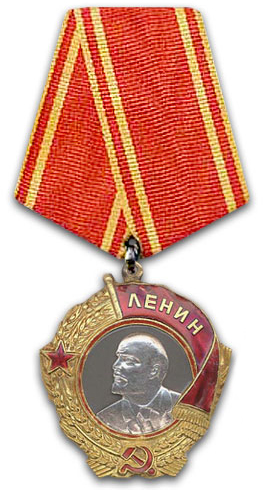 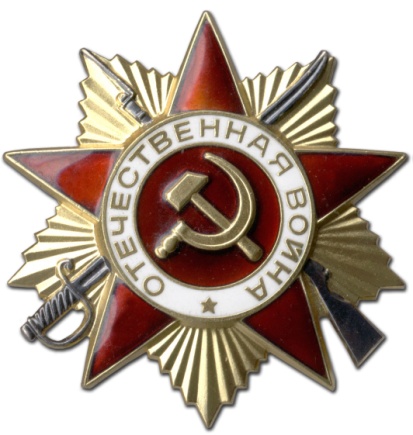 Медаль 
«Партизану Отечественной войны»  II степени
Медаль 
«За отвагу»
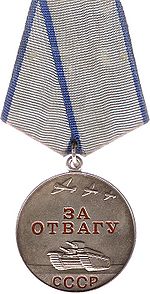 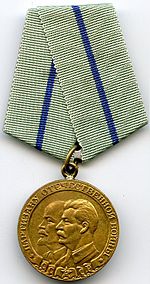 Памятник партизану Лене Голикову 
г. Новгород
Марат Казей
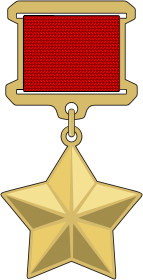 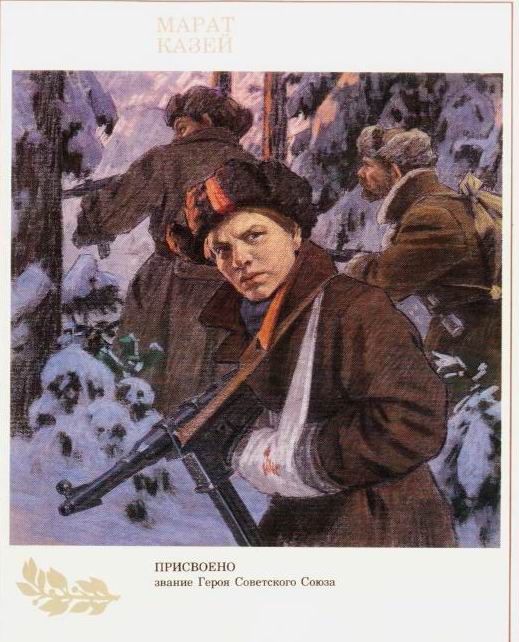 Герой Советского Союза
Орден Отечественной войны I степени.
Медаль 
«За боевые заслуги»
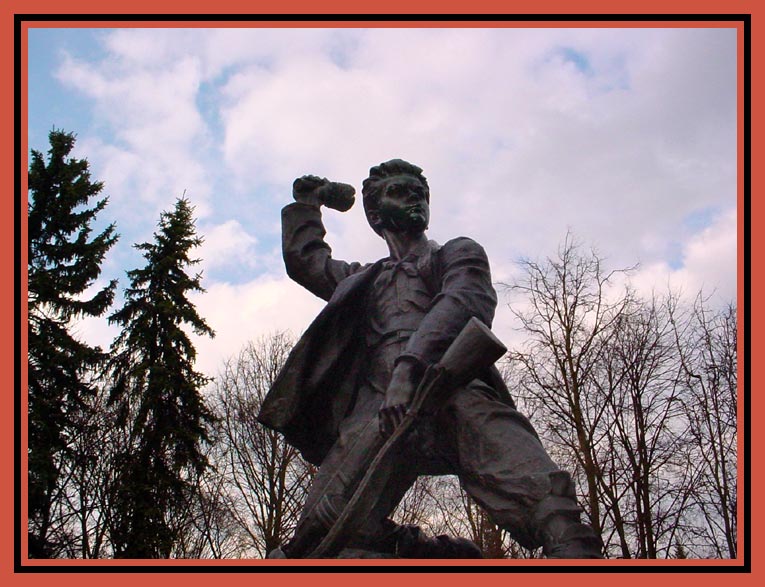 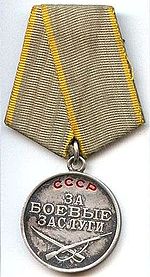 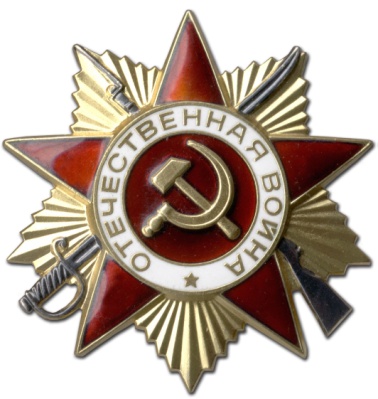 Орден Ленина
Медаль «За отвагу»
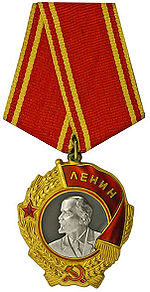 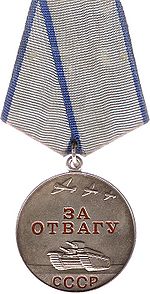 Памятник Марату Казею,
 г. Минск
Зина Портнова
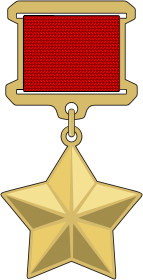 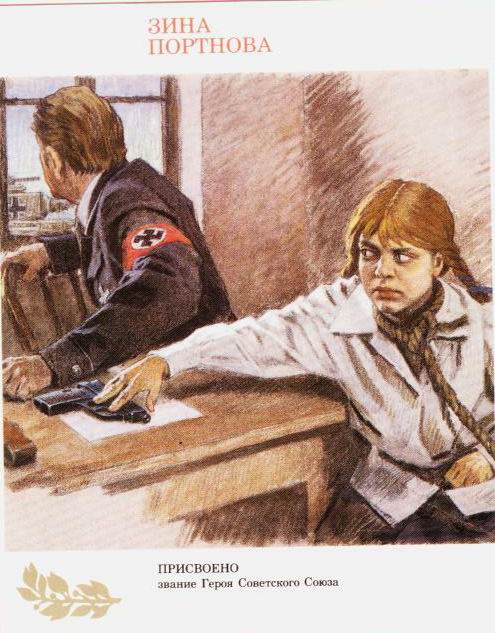 Герой Советского Союза
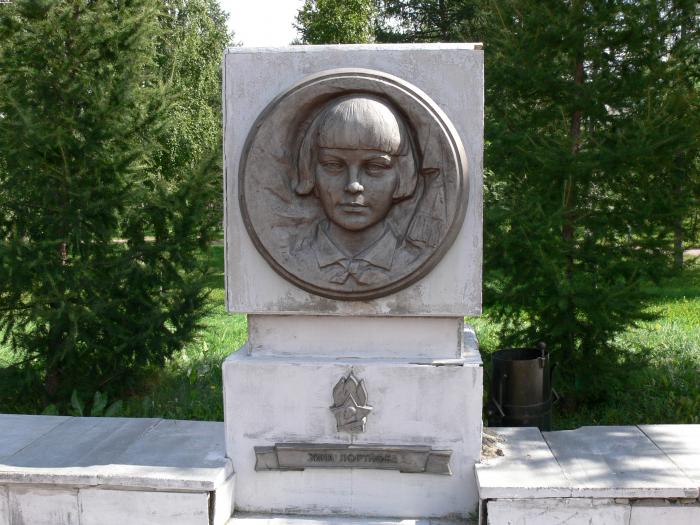 Орден Ленина
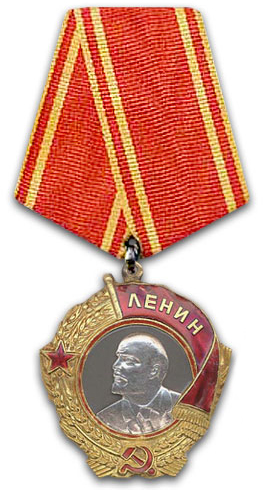 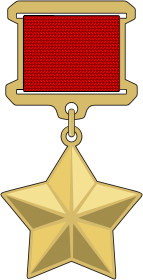 Памятник Зине Портновой,
г. Челябинск
Валя Котик
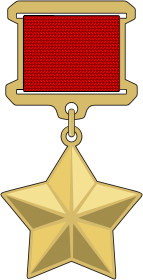 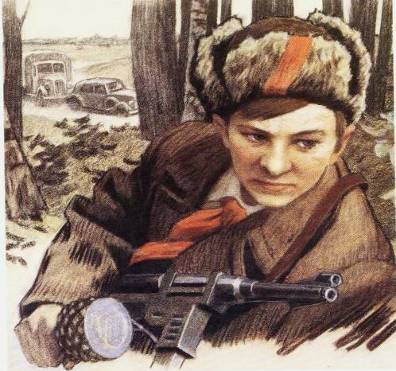 Герой Советского Союза
Орден Отечественной войны
I степени
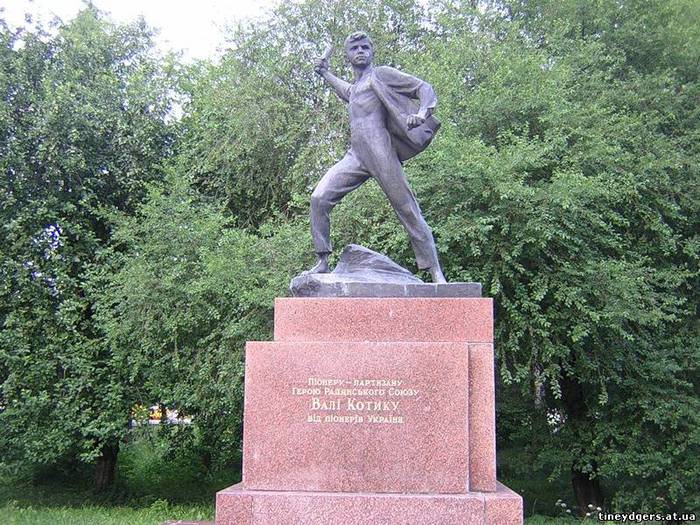 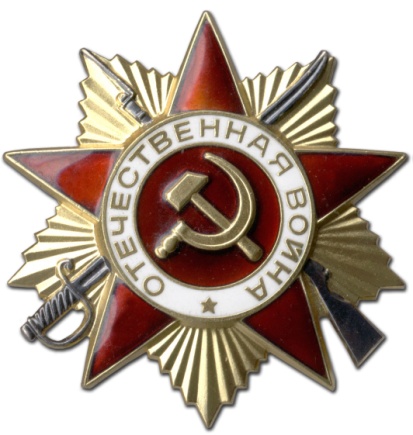 Медаль «Партизану Отечественной войны 
II степени
Орден Ленина
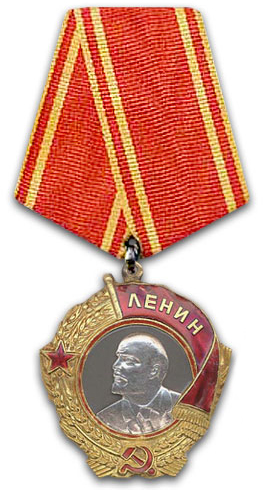 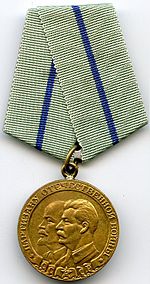 Памятник Вале Котику
г. Москва
Мемориал пионерам – героям Советского Союза, 
ВДНХ, г. Москва
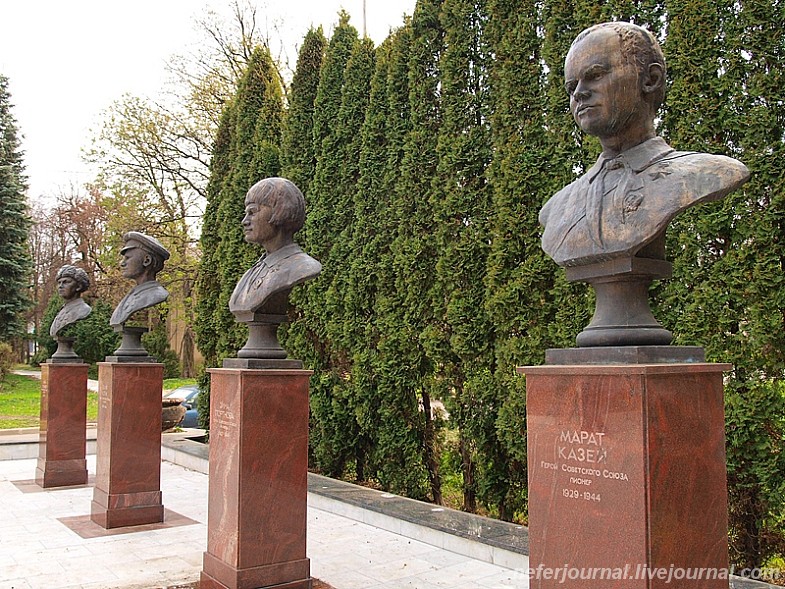 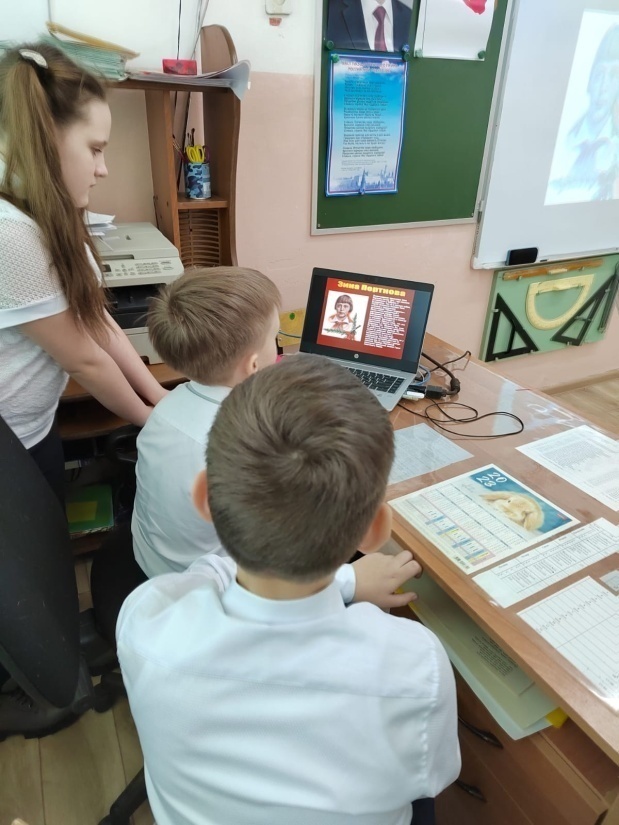 Искатели
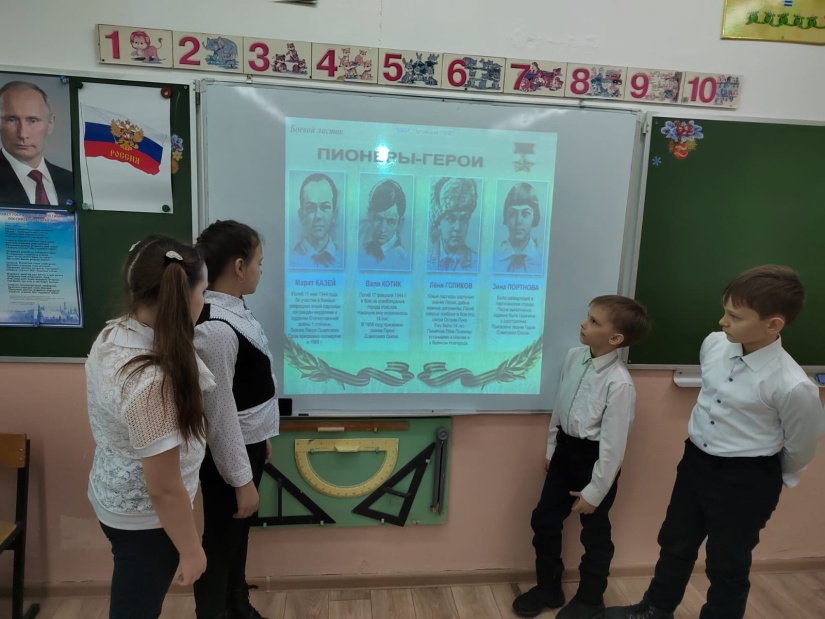 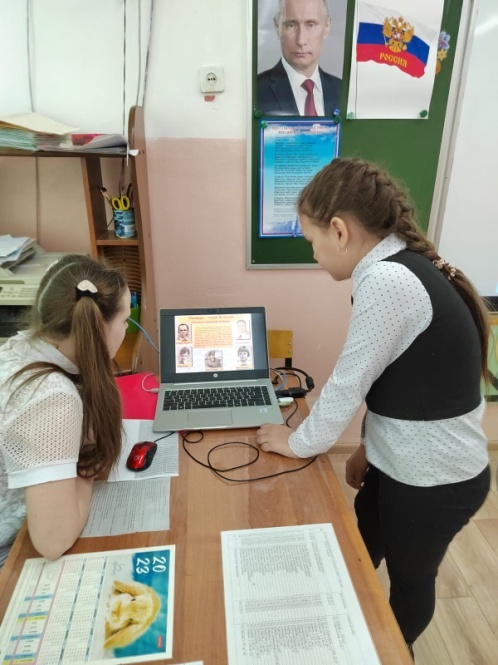 Памятник «Цветок жизни" в Ленинградской области.
Создан в память о погибших детях блокадного Ленинграда.
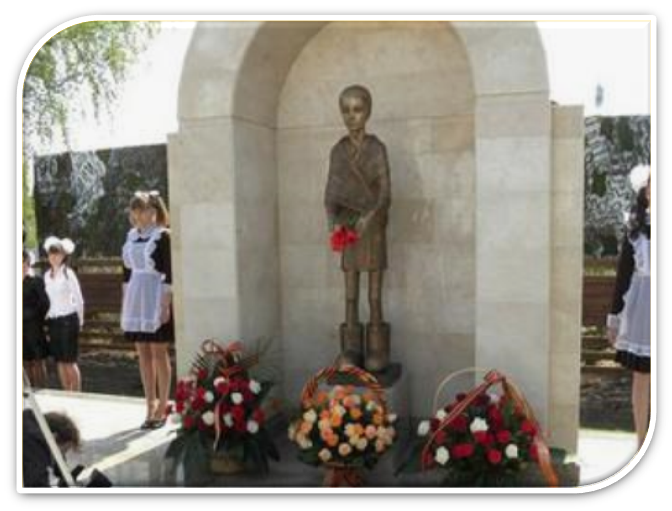 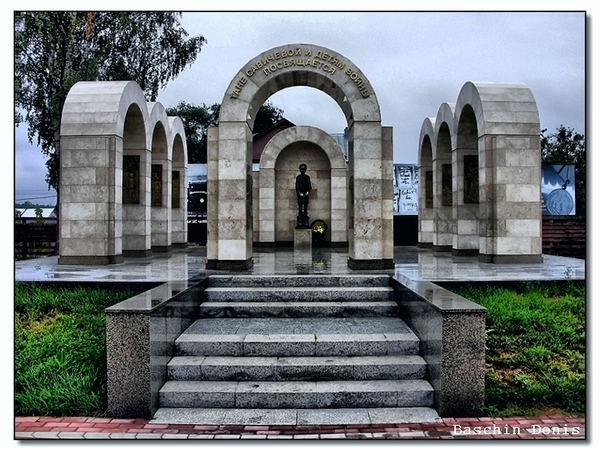 Мемориал "Тане Савичевой и детям войны посвящается" 
в пос. Шатки, Нижегородская обл., Россия
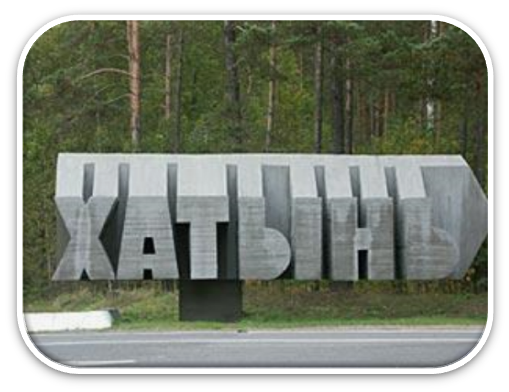 Памятник "Непокорённый человек" в Хатыни, Белоруссия
Редколлегия
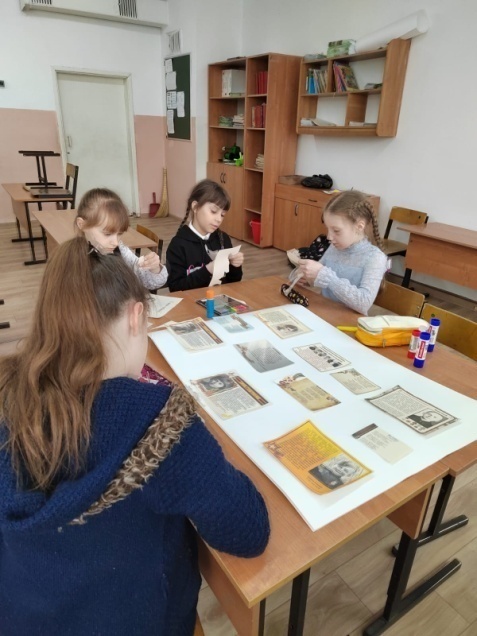 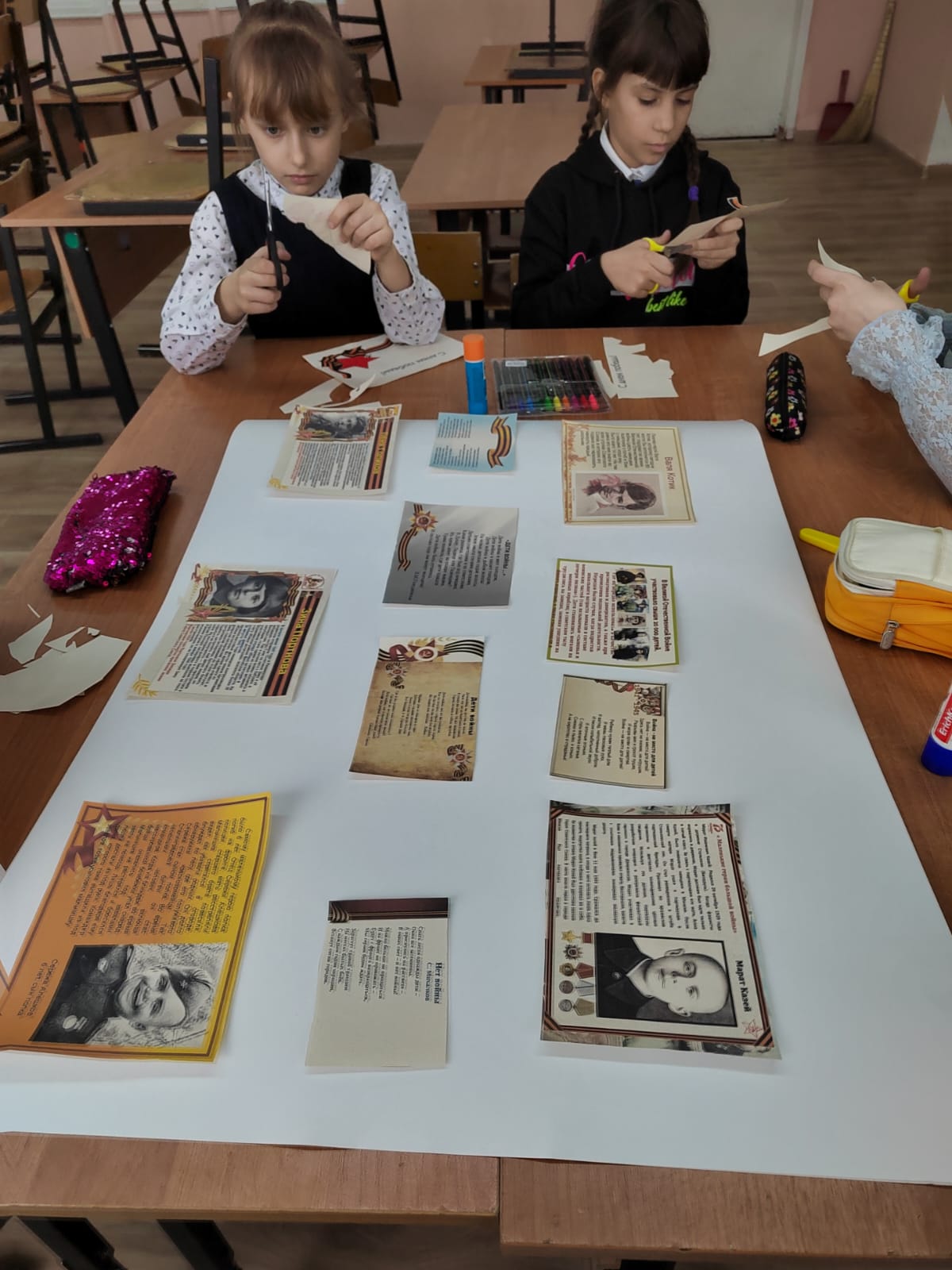 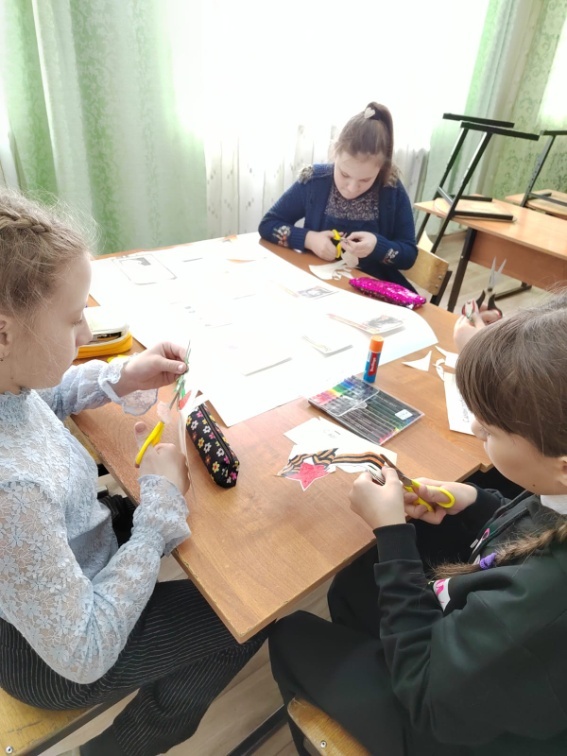 Выводы:
В процессе работы над проектом мы пришли к выводу, что, дети, никогда не оставались в стороне от тех значимых событий, которые волновали советское государство. Мы поняли, как интересно знать о героическом прошлом нашей Родины. Ведь без прошлого нет настоящего и будущего.
Из собранного нами материалы
мы сделали «Книгу – памяти», 
которую можно использовать
на уроках, классных часах. 
Мы хотим её передать
 в школьный музей.
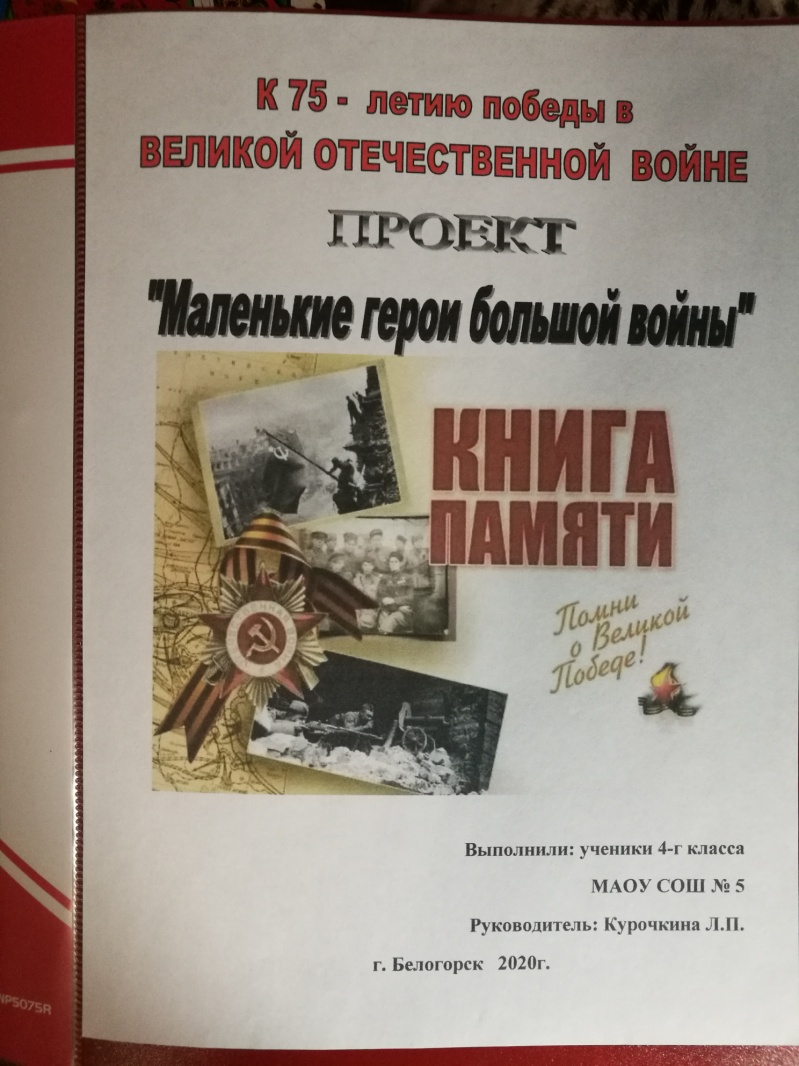 Спасибо за внимание!
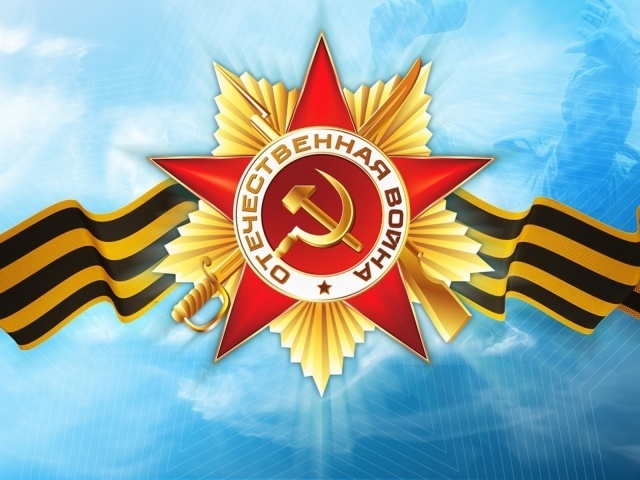 Источники:
http://www.chatperm.ru/c/albumpic.php?picidx=116276&idstring=gG3KWF4yC17BVBhY&SID=346dd1605016e62b8c259b51508722e9
http://www.openbelarus.nl/wpcontent/uploads/2014/01/Khatyn.gif
http://img1.liveinternet.ru/images/foto/b/0/971/796971/f_5205652.jpg 
http://fotovideoforum.ru/resources/image/thumb/7063
http://2291.ru/upload/images/photo/42/b5/8241cac4a8768e2cac0677e968041315417204.jpg